November 15, 2012
Social Search Meetup
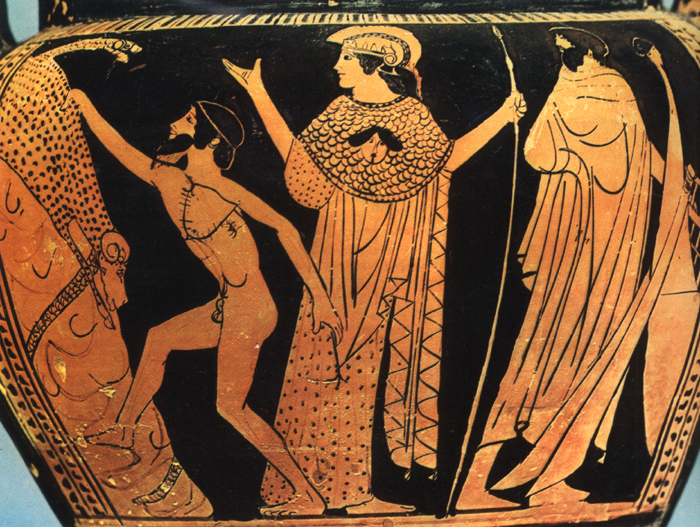 Mihai Budiu
Gordon Plotkin*
Yuan Yu
Li Zhang
MSR SVC and *University of Edinburgh
JPath: Structural Queries for JSON
Why should you care?
JSON is ubiquitous on client- and server-side
JPath
is a simple and clean query language
supports efficient indexing and storage
has interesting mathematical properties
could be adapted for graph-shaped data
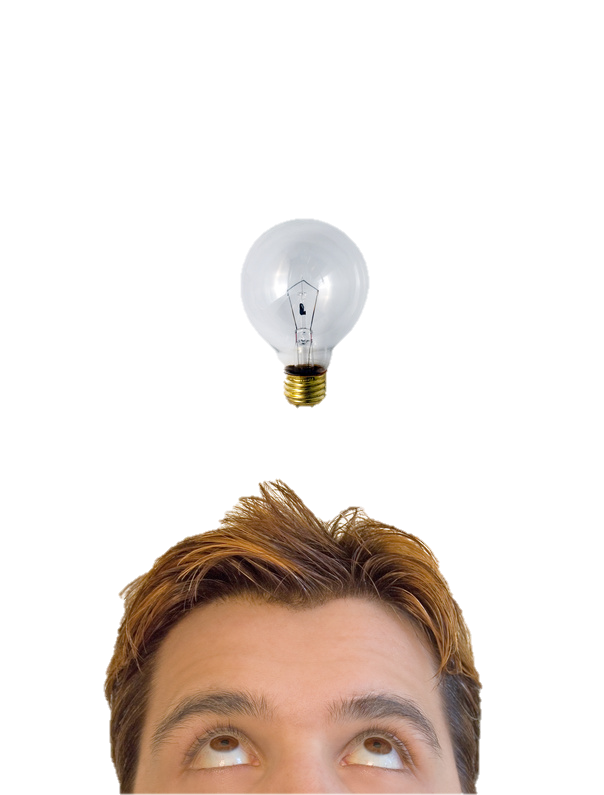 2
JSON
JavaScript Object Notation
IETF RFC 4627
Text data serialization format
Language-independent
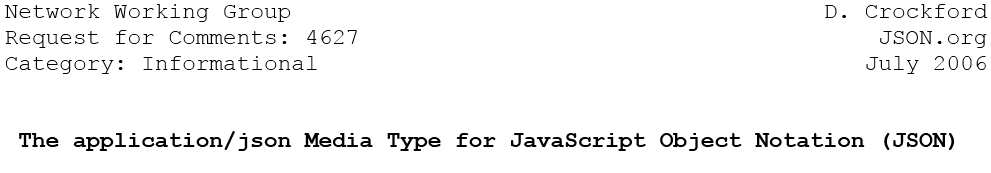 3
JSON Grammar
Value = primitive, array, object
Array = [ value, value, … ]
Object = { label:value, label:value, … }
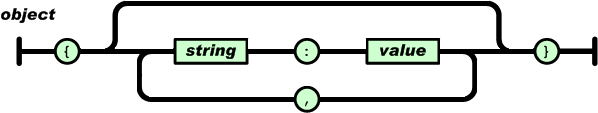 4
Example
{
   “location”:
      [
         { “country”: “Germany”, “city”: “Berlin” },
         { “country”: “France”, “city”: “Paris” }
      ],
   “headquarters”: “Belgium”,
   “exports”:
      [
         { “city”: “Moscow” },
         { “city”: “Athens” }
      ]
}
5
JSON Properties
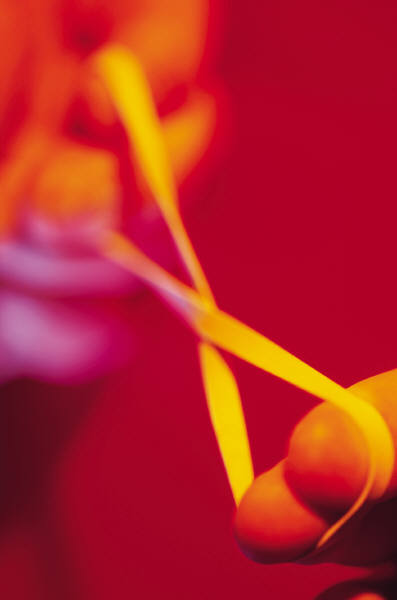 Schema-less: 	flexible 
Structured: 	expressive 
Simple: 		lightweight
6
JSON Uses
JavaScript serialization / Browser AJAXvar obj = eval(“(” + jsonString + “)”);var obj = jsonString.parseJSON();
Web services 
Data exchange format
Big data storage
Semi-structured data storage (denormalized tables)
NoSQL databases data format
7
JSON Documents as Labeled Trees
{
   “location”:
      [
         { “country”: “Germany”, “city”: “Berlin” },
         { “country”: “France”, “city”: “Paris” }
      ],
   “headquarters”: “Belgium”,
   “exports”:
      [
         { “city”: “Moscow” },
         { “city”: “Athens” }
      ]
}
location
headquarters
exports
root
1
0
1
Belgium
0
label
city
city
city
country
country
city
arrayindex
Berlin
Paris
Moscow
Athens
Germany
France
8
Trees and Documents
Every JSON document is a tree, but 
not every tree is a legal JSON document!
location
headquarters
exports
1
0
1
Belgium
0
“location”:
[
    { “city” },
    { “city”: “Paris” }
]
city
city
city
country
country
city
Berlin
Paris
Moscow
Athens
Germany
France
9
Why should you care?
JSON is ubiquitous on client- and server-side
JPath
is a simple and clean query language
supports efficient indexing and storage
has interesting mathematical properties
could be adapted for graph-shaped data
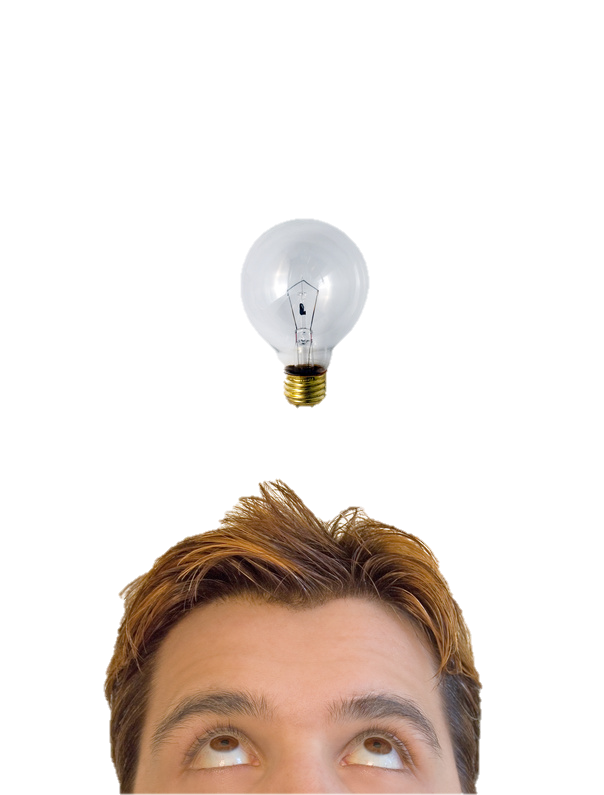 10
Query Results
+
=
query
JSON
Tree
Set of nodes
11
Jpath Syntax
Recursivedefinition
12
Node Matchers (nm)
Arbitrary Boolean functions of node labels
Possible examples:
13
Query Operation
+
=
query
Start node
Result nodes
14
JPath Semantics
Complete
15
Query Examples: 1
/headquarters/Belgium
location
headquarters
exports
1
0
1
Belgium
0
city
city
city
country
country
city
Berlin
Paris
Moscow
Athens
Germany
France
16
Query Examples: 2
/?
location
headquarters
exports
1
0
1
Belgium
0
city
city
city
country
country
city
Berlin
Paris
Moscow
Athens
Germany
France
17
Query Examples: 3
(/*)/city
location
headquarters
exports
1
0
1
Belgium
0
city
city
city
country
country
city
Berlin
Paris
Moscow
Athens
Germany
France
18
Query Examples: 4
(/*)/city/?
location
headquarters
exports
1
0
1
Belgium
0
city
city
city
country
country
city
Berlin
Paris
Moscow
Athens
Germany
France
19
Query Examples: 5
/location(/*)/city/?
location
headquarters
exports
1
0
1
Belgium
0
city
city
city
country
country
city
Berlin
Paris
Moscow
Athens
Germany
France
20
Query Examples: 6
/location/?(/country/Germany | /country/France)
location
headquarters
exports
1
0
1
Belgium
0
city
city
city
country
country
city
Berlin
Paris
Moscow
Athens
Germany
France
21
Query Examples: 7
(^/headquarters/Belgium)
location
headquarters
exports
1
0
1
Belgium
0
city
city
city
country
country
city
Berlin
Paris
Moscow
Athens
Germany
France
22
Query Examples: 8
(^/headquarters/Belgium)/location/0/city/?
location
headquarters
exports
1
0
1
Belgium
0
city
city
city
country
country
city
Berlin
Paris
Moscow
Athens
Germany
France
23
Query Examples: 9
(/*)(^/country/Germany)/city/?
location
headquarters
exports
1
0
1
Belgium
0
city
city
city
country
country
city
Berlin
Paris
Moscow
Athens
Germany
France
24
Query Examples: 10
(/*)(^/country/?)/city/?
location
headquarters
exports
1
0
1
Belgium
0
city
city
city
country
country
city
Berlin
Paris
Moscow
Athens
Germany
France
25
The Cut Operator
UserQuery = q1 ! q2
q1 matches
q1/q2 matches
Result of q1!q2
Result of cut is a set of trees (no longer a set of nodes)!
26
Query Examples: 11
(^/headquarters/Belgium)/location ! ?/city
location
headquarters
exports
1
0
1
Belgium
0
Final result is:
[ 
   { “city”: “Berlin” },
   { “city” : “Paris” }
]
city
city
city
country
country
city
Berlin
Paris
Moscow
Athens
Germany
France
27
Only Monotone Operators
Query: No child has label “x”
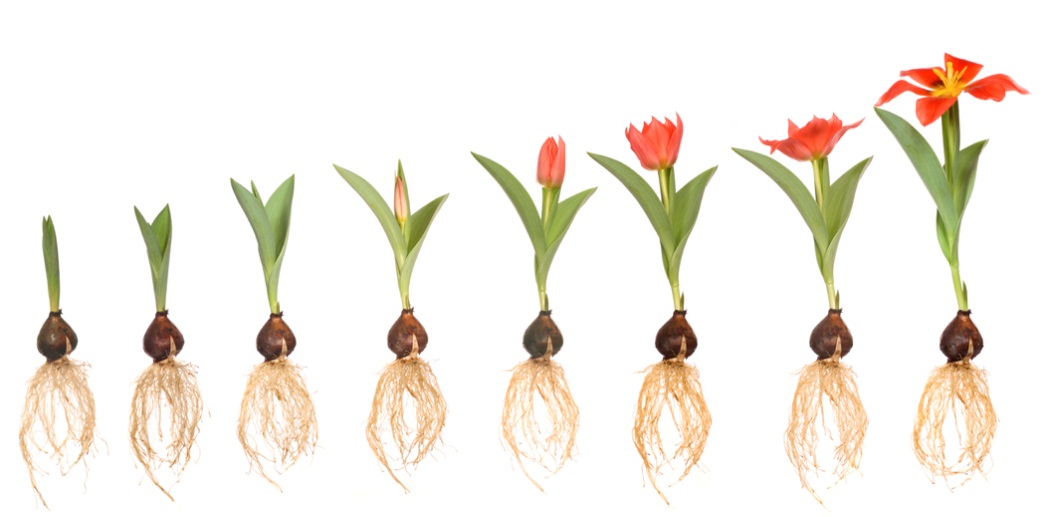 28
Why should you care?
JSON is ubiquitous on client- and server-side
JPath
is a simple and clean query language
supports efficient indexing and storage
has interesting mathematical properties
could be adapted for graph-shaped data
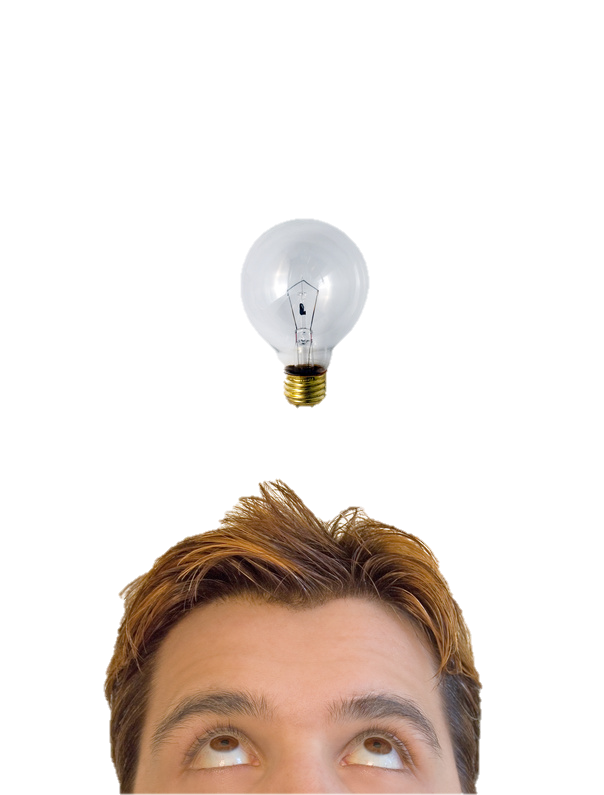 29
Indexing Idea
Commonstructure
+
=
Still a tree!
30
Example
{1,2}
+
exports
headquarters
{1,2}
location
location
location
headquarters
exports
exports
headquarters
Italy
Belgium
1
0
=
0
0
{1,2}
1
0
1
1
1
Italy
Belgium
0
0
city
city
dealers
Athens
city
Amsterdam
city
city
country
country
0
city
city
country
country
city
{1,2}
Moscow
Berlin
inverted index
dealers
city
city
Berlin
Paris
city
country
Moscow
Athens
name
Germany
France
Amsterdam
0
Berlin
Germany
Bonn
Germany
Bonn
Berlin
Paris
{1,2}
France
Hans
name
{1}
{2}
Hans
31
ApproximatingLabels
exports
exports
headquarters
headquarters
location
location
Italy
Italy
Belgium
Belgium
1
1
0
0
*
0
1
city
city
city
city
dealers
dealers
Athens
Amsterdam
Amsterdam
0
0
city
city
country
country
Athens
Moscow
Moscow
Berlin
Berlin
Indexing policy controls collapsing
city
city
country
country
name
name
Germany
Germany
Bonn
Bonn
Berlin
Berlin
Paris
Paris
France
France
Hans
Hans
32
Cascaded Collapsing
exports
exports
headquarters
headquarters
location
location
Italy
Italy
Belgium
Belgium
1
1
0
0
*
*
city
city
city
city
dealers
dealers
city
Amsterdam
Amsterdam
0
0
city
country
country
Athens
Athens
Moscow
Moscow
Berlin
Berlin
city
country
name
name
Germany
Germany
France
Bonn
Bonn
Berlin
Berlin
Paris
Paris
France
Hans
Hans
33
Index Tree vs JSON Tree
exports
headquarters
location
exports
headquarters
location
Italy
Belgium
1
0
*
0
1
Italy
0
city
city
dealers
city
Amsterdam
0
city
country
country
Athens
Moscow
Berlin
dealers
city
city
Multiple labels/node
name
Amsterdam
0
Berlin
Germany
Bonn
Germany
France
Inverted index
Bonn
Berlin
Paris
Hans
name
{1,2}
Hans
34
JPath Semantics on Index Trees
The only change!
35
Using Indexes
=
+
+
index tree
+
{1,2}
query
{1}
Set of nodes
+
+
=
=
query
query
36
Tree 1
Tree 2
(1) Run Query on Index
exports
headquarters
(^/headquarters/Italy)/location/city/?
location
Italy
Belgium
1
0
*
city
city
dealers
city
Amsterdam
0
country
Athens
Moscow
Berlin
name
Germany
France
Bonn
Berlin
Paris
Hans
37
(2) Run query on Trees
exports
headquarters
(^/headquarters/Italy)/location/city/?
location
exports
headquarters
location
Italy
Belgium
1
0
*
0
1
Italy
0
city
city
dealers
city
Amsterdam
0
city
country
country
Athens
Moscow
Berlin
dealers
city
city
name
Amsterdam
0
Berlin
Germany
Bonn
Germany
France
Bonn
Berlin
Paris
Hans
name
Hans
38
Why should you care?
JSON is ubiquitous on client- and server-side
JPath
is a simple and clean query language
supports efficient indexing and storage
has interesting mathematical properties
could be adapted for graph-shaped data
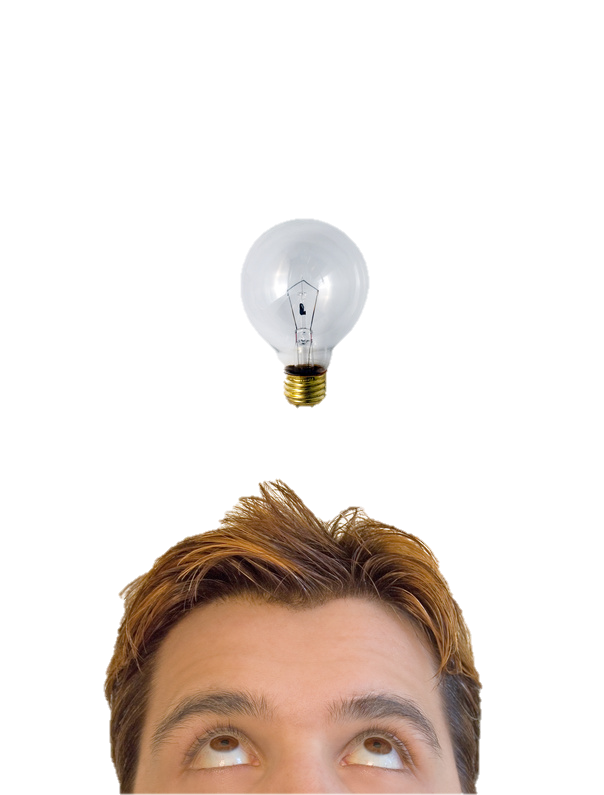 39
Big JSON Data
partitioned into many chunks (aka Cosmos)

 indexing/column partitioning/querying 	is independent for each  chunk
40
Partitioning and Indexing
index tree
41
Distributed
stream
partitions
Preprocessing
Cross-streamreferences
Indexed
stream
Column Storage
root
/A/B/C
/C/B/C/D
/C/B/X
Cross-column references
42
Why should you care?
JSON is ubiquitous on client- and server-side
JPath
is a simple and clean query language
supports efficient indexing and storage
has interesting mathematical properties
could be adapted for graph-shaped data
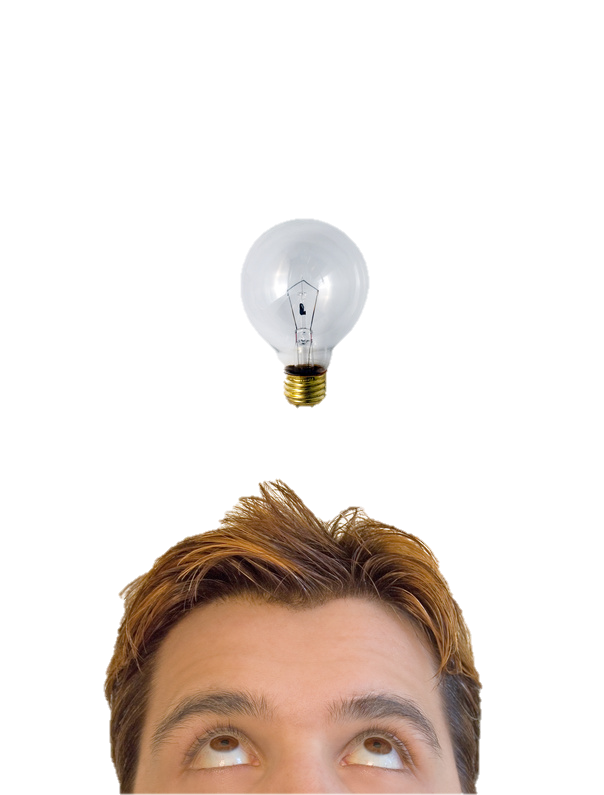 43
Experiments on Bing Merged Logs
{AppNS:"FD",ClientId:"4115F05B009F4A9DB646281FD7D10BD6",ImpressionGuid:"2CC5604F3B0848609CAE4994DC640B6A",ProvClientId:true,Events:[{T:"Ev
ent.Impression",EventId:"B20A547029FB4190BB49FEF3ECFD7F86",Page:{Name:"Page.Serp",L:[{AppNS:"SERP",T:"L.Box",Region:"CoreTop",L:[{"T":"L.B
ox","K":150,"L":[{"T":"L.Url","K":"151.1"}]}]},{AppNS:"SERP",T:"L.Box",Region:"Core",L:[{"T":"L.Box","K":5000,"L":[{"T":"L.Box","Region":"
Results","L":[{"T":"L.Box","L":[{"T":"L.Box","Region":"Entity","Results":true,"L":[{"T":"L.Url","K":"5039.1"},{"T":"L.Item","K":5044,"L":[
]},{"T":"L.Url","K":"5041.1"}]},{"T":"L.Box","Region":"Entity","Results":true,"L":[{"T":"L.Url","K":"5052.1"},{"T":"L.Item","K":5057,"L":[
]},{"T":"L.Url","K":"5054.1"}]},{"T":"L.Box","Region":"Entity","Results":true,"L":[{"T":"L.Url","K":"5081.1"},{"T":"L.Box","Region":"CapMe
ta","L":[{"T":"L.Url","K":"5075.1"},{"T":"L.Url","K":"5076.1"},{"T":"L.Url","K":"5077.1"},{"T":"L.Url","K":"5078.1"}]},{"T":"L.Item","K":5
080,"L":[]},{"T":"L.Url","K":"5083.1"}]},{"T":"L.Box","Region":"Entity","Results":true,"L":[{"T":"L.Url","K":"5093.1"},{"T":"L.Item","K":5
097,"L":[]}]},{"T":"L.Box","Region":"Entity","Results":true,"L":[{"T":"L.Url","K":"5104.1"},{"T":"L.Item","K":5108,"L":[]}]},{"T":"L.Box",
"Region":"Entity","Results":true,"L":[{"T":"L.Url","K":"5116.1"},{"T":"L.Item","K":5121,"L":[]},{"T":"L.Url","K":"5118.1"}]},{"T":"L.Box",
"Region":"Entity","Results":true,"L":[{"T":"L.Url","K":"5128.1"},{"T":"L.Item","K":5132,"L":[]}]},{"T":"L.Box","Region":"Entity","Results"
:true,"L":[{"T":"L.Url","K":"5156.1"},{"T":"L.Box","Region":"CapMeta","L":[{"T":"L.Url","K":"5150.1"},{"T":"L.Url","K":"5151.1"},{"T":"L.U
rl","K":"5152.1"},{"T":"L.Url","K":"5153.1"}]},{"T":"L.Item","K":5155,"L":[]},{"T":"L.Url","K":"5158.1"}]},{"T":"L.Box","Region":"Entity",
"Results":true,"L":[{"T":"L.Url","K":"5169.1"},{"T":"L.Item","K":5174,"L":[]},{"T":"L.Url","K":"5171.1"}]},{"T":"L.Box","Region":"Entity",
"Results":true,"L":[{"T":"L.Url","K":"5181.1"},{"T":"L.Item","K":5185,"L":[]}]}]}]}]}]},{AppNS:"SERP",T:"L.Box",Region:"CoreBottom",L:[{"T
":"L.Box","Region":"Pagination","L":[{"T":"L.Url","K":"5194.1"},{"T":"L.Url","K":"5195.1"},{"T":"L.Url","K":"5196.1"},{"T":"L.Url","K":"51
97.1"},{"T":"L.Url","K":"5198.1"}]},{"T":"L.Form","K":"5191.1","L":[]}]},{AppNS:"FD",T:"L.Box",K:5,Region:"Header",L:[{T:"L.Box",K:16,Regi
on:"ScopeBar",L:[{T:"L.Url",K:"19.1"},{T:"L.Url",K:"21.1"},{T:"L.Url",K:"23.1"},{T:"L.Url",K:"25.1"},{T:"L.Url",K:"27.1"},{T:"L.Url",K:"29
.1"}]},{"T":"L.Box","Region":"NetworkLinks","L":[{"T":"L.Box","K":33,"L":[{"T":"L.Url","K":"32.1"}]},{"T":"L.Box","K":35,"L":[{"T":"L.Url"
,"K":"34.1"}]}]},{T:"L.Url",K:"12.1"},{"T":"L.Box","Region":"UserOptions","L":[{"T":"L.Url","K":"41.1"},{"T":"L.Url","K":"36.1"}]},{T:"L.F
orm",K:"6.1",L:[{T:"L.Url",K:"31.1"},{T:"L.Url",K:"9.1"}]}]},{AppNS:"FD",T:"L.Box",Region:"NavBar",L:[{"T":"L.Url","K":"2.1"}]},{AppNS:"FD
",T:"L.Box",Region:"LeftRail",L:[{"T":"L.Box","Region":"Explore","L":[{"T":"L.Box","Region":"Related","L":[{"T":"L.Box","Region":"Group","
L":[{"T":"L.Box","Region":"Entity","L":[{"AppNS":"SERP","T":"L.Url","K":"123.1"}]},{"T":"L.Box","Region":"Entity","L":[{"AppNS":"SERP","T"
:"L.Url","K":"125.1"}]},{"T":"L.Box","Region":"Entity","L":[{"AppNS":"SERP","T":"L.Url","K":"127.1"}]},{"T":"L.Box","Region":"Entity","L":
[{"AppNS":"SERP","T":"L.Url","K":"129.1"}]},{"T":"L.Box","Region":"Entity","L":[{"AppNS":"SERP","T":"L.Url","K":"131.1"}]},{"T":"L.Box","R
egion":"Entity","L":[{"AppNS":"SERP","T":"L.Url","K":"133.1"}]},{"T":"L.Box","Region":"Entity","L":[{"AppNS":"SERP","T":"L.Url","K":"135.1
"}]},{"T":"L.Box","Region":"Entity","L":[{"AppNS":"SERP","T":"L.Url","K":"137.1"}]}]}]}]}]},{AppNS:"FD",T:"L.Box",Region:"CoreTop",L:[{"T"
:"L.Box","K":43,"Region":"Promotional","L":[{"T":"L.Box","Region":"Entity","L":[{"T":"L.Url","K":"45.1"}]},{"T":"L.Box","Region":"Entity",
"L":[{"T":"L.Url","K":"47.1"}]},{"T":"L.Box","Region":"Entity","L":[{"T":"L.Url","K":"49.1"}]}]}]},{AppNS:"FD",T:"L.Box",Region:"CoreBotto
m",L:[{"T":"L.Box","K":50,"Region":"Promotional","L":[{"T":"L.Box","Region":"Entity","L":[{"T":"L.Url","K":"52.1"}]},{"T":"L.Box","Region"
:"Entity","L":[{"T":"L.Url","K":"54.1"}]}]}]},{AppNS:"FD",T:"L.Box",K:79,Region:"Footer",L:[{T:"L.Url",K:"95.1"},{T:"L.Url",K:"81.1"},{T:"
L.Url",K:"83.1"},{T:"L.Url",K:"85.1"},{T:"L.Url",K:"87.1"},{T:"L.Url",K:"89.1"},{T:"L.Url",K:"91.1"},{T:"L.Url",K:"93.1"}]}],Number:1},Req
uestInfo:{AFORM:"MSNH2",BotDogMatch:"MatchAll:MatchAll",Bytes:1275,DOB:"20100630",Entry:"Kiev.BingMain",FDPartnerEntry:"web",FDPartnerName
:"SERP",Form:"IE8SRC",IsQuery:true,Market:"de-DE",MuidSyncInitiated:true,NoRedirection:"0",PartnerCode:null,RawQuery:"mobile",Referer:null
,Url:"http://www.bing.com:80/search?q=mobile&src=IE-SearchBox&FORM=IE8SRC",UserAgent:"Mozilla/4.0 (compatible; MSIE 8.0; Windows NT 5.1; T
rident/4.0; .NET CLR 2.0.50727; .NET CLR 3.0.04506.30; .NET CLR 3.0.4506.2152; .NET CLR 3.5.30729)",Vertical:"web",Classification:{"Auth":
"NoAuth","Load":"LatencyFactor1","ReqIPType":"Other"},Cookies:{MUID:"4115F05B009F4A9DB646281FD7D10BD6",SRCHD:{"AF":"MSNH2","D":"1312765","
MS":"1322953"},SRCHUID:{GUID:"AE919F3C7688454C8E502CE5944EE649",V:"2"},SRCHUSR:{"AUTOREDIR":"0","DOB":"20100630","GEOVAR":""}},Headers:{}}
,ResponseInfo:{BlockedStatus:"None",Bytes:11981,ClickTracked:true,ClickTrackingType:"GPing Only",FDLogging:false,Format:"HTML",QueryAdultS
core:0,QueryIsAdult:0,RequestCost:1,ResultsAdultScore:2.68941e+014,SafeDisp:false,Status:200,Cookies:{"MUID":"4115F05B009F4A9DB646281FD7D1
0BD6","OrigMUID":"4115F05B009F4A9DB646281FD7D10BD6%2c2cc5604f3b0848609cae4994dc640b6a","SRCHD":{"AF":"MSNH2","D":"1312765","MS":"1358750"}
}},ServerContext:{Domain:"www.bing.com",Market:"de-DE",MarketReason:"Mix RevIP",UILang:"de-DE",UILangReason:"PreferredBAL",XForwardedFor:"
95.90.80.136, 92.123.72.118, 168.143.241.166",Experiments:{ClientIdPresent:true,FlightId:"0",Assigned:[{"Factor":"flt","Hash":975,"Level":
"0"},{"Factor":"flt2","Hash":63,"Level":"as2"},{"Factor":"flt3","Hash":408,"Level":"0"},{"Factor":"flt4","Hash":328,"Level":"0"},{"Factor"
:"ramp1","Hash":460,"Level":"0"},{"Factor":"domainvertical","Hash":412,"Level":"0"},{"Factor":"cashback","Hash":429,"Level":"0"},{"Factor"
:"release","Hash":711,"Level":"or3"}]}},UserInfo:{AcceptLanguage:"de",ClientIP:"95.90.80.136",IsMuidDobNew:false,Locale:"de-DE",LoggedInSt
ate:"Anonymous",MsIp:false,MuidDob:"2010-06-30T08:25:00.000-07:00",SafeSearch:"moderate",Loc:{"ReverseIP":{"City":"Berlin","CityCf":5,"Con
tinent":"Europe","Country":"Germany","CountryCf":8,"CountryIso":"de","Lat":52.517,"Loc":"Berlin, Berlin","Long":13.4,"PostalCode":"13178",
"Region":"Unknown","State":"Berlin","Timezone":1}}},DS:[{AppNS:"FD",T:"D.Top",K:5,Scenario:"header",Service:"config",DS:[{T:"D.Url",K:2,N:
Complex denormalized relation
Cosmos Production queries (extraction)
Multiple record types (many schemas)
Average JSON object: 40KB, 4K nodes
44
Indexing cost for 1.6GB
Total: 40K JSON objects, 16M tree nodes

Index space overhead: < 8%
Indexing time: ~.5s/MB
Index size: 5300 – 17500 nodes(function of indexing policy and data)
45
Query Cost Breakdown
Diff. indexing policies
Total time (seconds)
Querytype
Simple,non-selective
Complex,selective
simple,very selective
Complex,very selective
46
Cluster Experiments
large-scale analytics
Application
data set: 1TB of JSON query logs
Argo library
Argo
47
DryadLINQ (Scope, HIVE)
parallel query language
Dryad (Hadoop)
cluster-based execution
terabytes/petabytes
JSON streams
Distributed File System
Performance
48
Why should you care?
JSON is ubiquitous on client- and server-side
JPath
is a simple and clean query language
supports efficient indexing and storage
has interesting mathematical properties
could be adapted for graph-shaped data
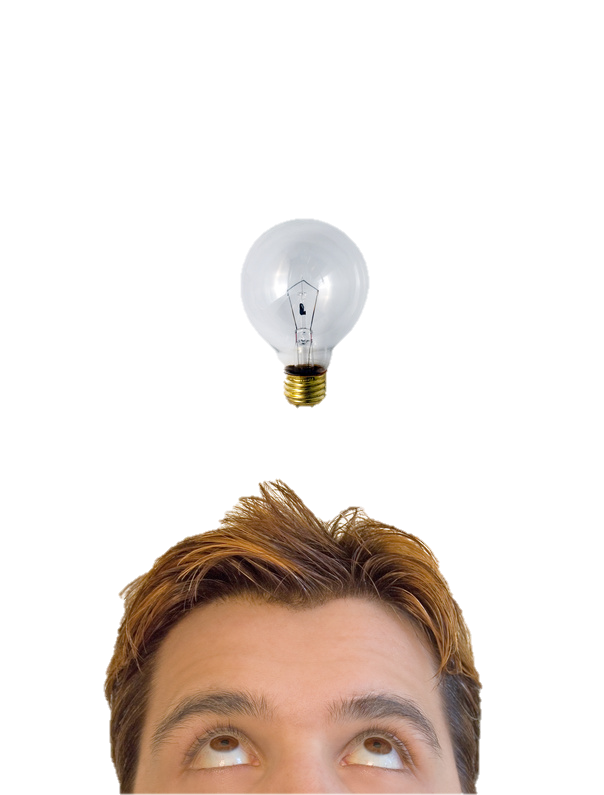 49
Indexing is Correct
Representative of v
v
query
Representativeof result
query
Result ofrepresentative
Query result
Index tree
tree
50
Matrix-Based Query Representation
end v
Query result
(inverted index)
start u
51
Example Matrix
exports
headquarters
{ }
{1}
{ }
root
location
Italy
Belgium
1
0
=
(^/headquarters/Italy)/location/city/?
*
city
city
dealers
city
Amsterdam
0
country
Athens
Moscow
Berlin
name
Berlin
Bonn
Paris
Germany
France
Bonn
Berlin
Paris
Hans
52
Query Execution using Matrices
53
Query Complexity
O(nmh+m0nh2log n)
Tree size
Query size
Tree depth
Number of / and * operators
(counting inverted index set operations)
54
Why should you care?
JSON is ubiquitous on client- and server-side
JPath
is a simple and clean query language
supports efficient indexing and storage
has interesting mathematical properties
could be adapted for graph-shaped data
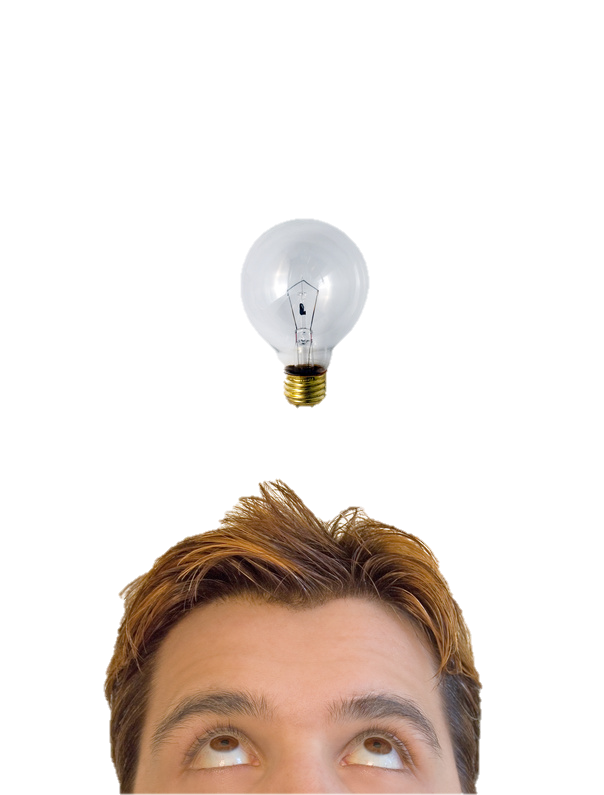 55
JPath for Graphs
John
address
friends
1
0
0
city
country
Mike
Jamie
Germany
friends
country
address
address
continent
city
country
Europe
city
Bonn
Berlin
56
Friends in Berlin
John/friends/?/(^?/address/city/Berlin)
John
address
friends
1
0
0
city
country
Mike
Jamie
Germany
friends
country
address
address
continent
city
country
Europe
city
Bonn
Berlin
57
Friends in the Same Country
(John/address/country/?) & (John/friends/?/?/address/country/?)
John
address
friends
1
0
0
city
country
Mike
Jamie
Germany
friends
country
address
address
continent
city
country
Europe
city
Bonn
Berlin
58
Friend Who Has More than 50 Friends
John/friends/?/?/friends/(l => int(l) > 50)
John
address
friends
1
0
0
city
country
Mike
Jamie
Germany
friends
country
address
address
continent
city
country
Europe
city
Bonn
Berlin
59
Conclusions
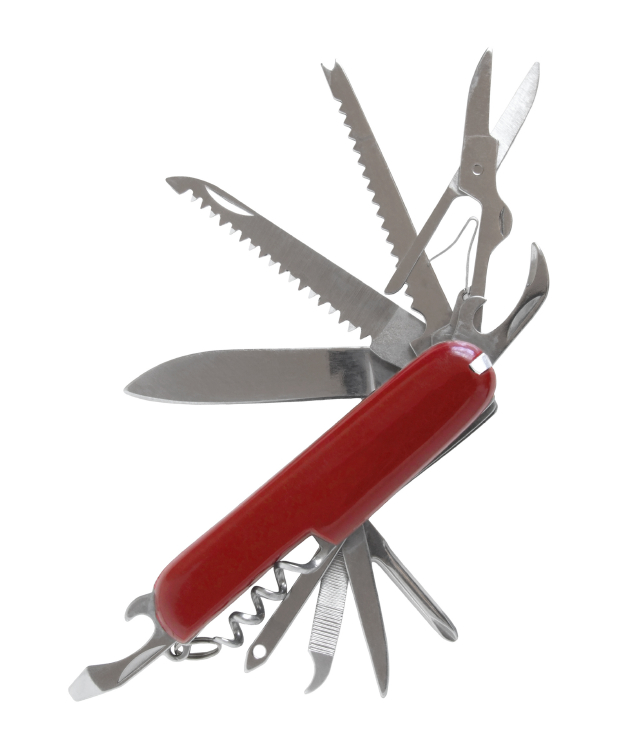 JSON: ubiquitous text data format
JPath: structural queries on JSON objects
Indexing techniques for JPath queries
Speeds-up selective queries
Small overhead on non-selective queries
Applicable to tree and graph-shaped data
60
Backup Slides
61
Removing Arrays
[
    { “city”: “Moscow” },
    { “city”: “Athens” }
]

{
    “0”:{ “city”: “Moscow” },
    “1”:{ “city”: “Athens” }
}
62
Creating a Tree
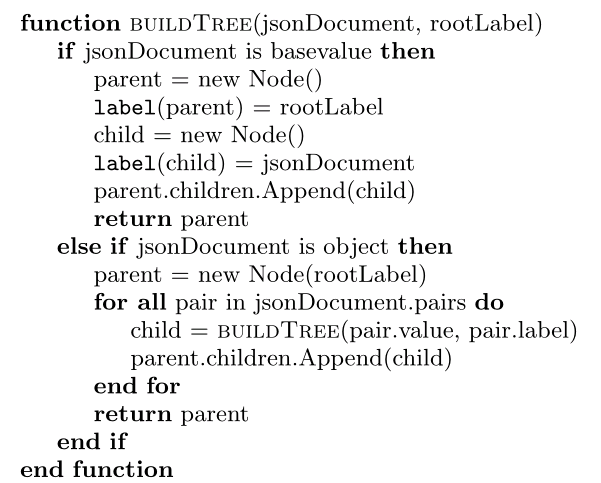 63
Creating an Index
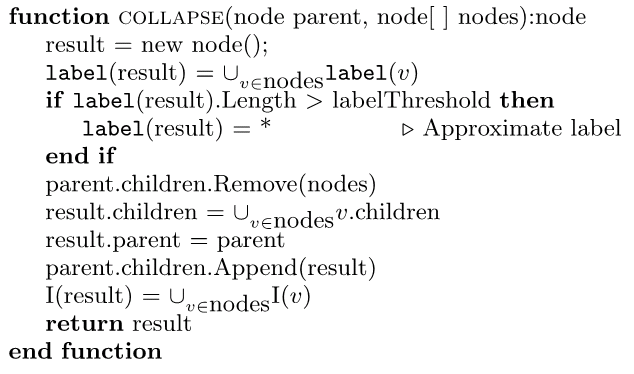 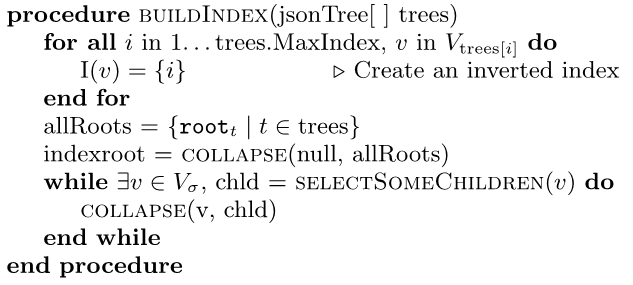 64
Columns and Partitioning
JSON objects
Distributed
stream
65
partitions
Preprocessing
Cross-columnreferences
Co-located partitions
Column-oriented
stream
column1
column2
column3
Partitioned, Indexed, Columnized
Co-located partitions
Index stream
index
column1
Column-oriented
stream
column2
column3
66